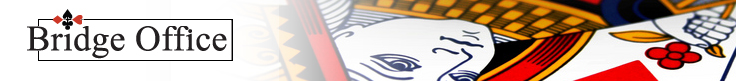 Serie 4 - Les 9
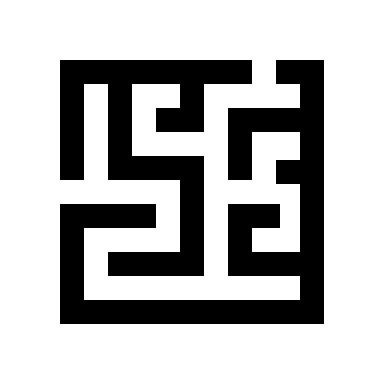 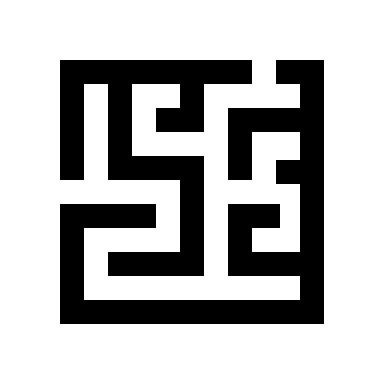 1: Biedsysteem 55422: Openingen van 12+3: Stayman vanaf 8 punten
4. Zwakke 2 openingen
© Bridge Office 2023Auteur: Thijs Op het Roodt
Start
Druk op ESC om de test af te sluiten
© Bridge Office - Serie 4 - Les 9
© Bridge Office - Serie 4 - Les 9
[Speaker Notes: Start test 1]
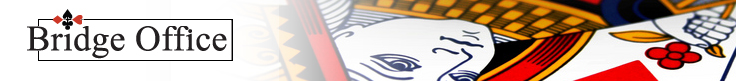 Serie 4 - Les 9
1
2
3
4
5
6
7
8
9
10
11
12
13
14
15
16
17
18
19
20
21
22
23
24
25
Terug
Start
© Bridge Office - Serie 4 - Les 9
© Bridge Office - Serie 4 - Les 9
[Speaker Notes: Vragenmenu]
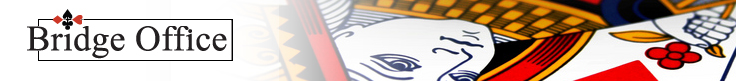 Vraag 1
Ik open 2 SA. Partner 3♦ [Jacoby]. Ik bied met deze hand?
3SA
3♥
4♥
21 punten
Terug
Vragen menu
Volgende
© Bridge Office - Serie 4 - Les 9
© Bridge Office - Serie 4 - Les 9
[Speaker Notes: Vraag 1]
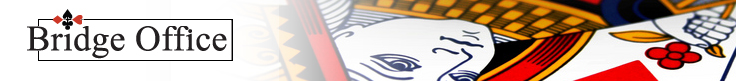 Vraag 1
Jammer! Dat is niet het goede antwoord.
Ik open 2 SA. Partner 3♦ [Jacoby]. Ik bied met deze hand?
Met distributie 23 punten.Maar tel de verliezers eens.3♠, 2♦ en 2♣ slagen.Stel dat partner alleen ♥ B108765 heeft, dan wordt het nog moeilijk om 4 ♥ te maken. Daarom 3♥.
Terug
Vragen menu
Volgende
© Bridge Office - Serie 4 - Les 9
© Bridge Office - Serie 4 - Les 9
[Speaker Notes: Vraag 1 fout]
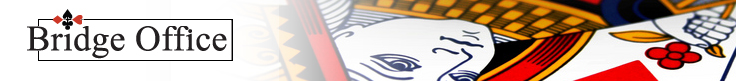 Vraag 2
Ik open 2 SA. Partner 3♦ [Jacoby]. Ik bied met deze hand?
3♥
3SA
4♥
21 punten
Terug
Vragen menu
Volgende
© Bridge Office - Serie 4 - Les 9
© Bridge Office - Serie 4 - Les 9
[Speaker Notes: Vraag 2]
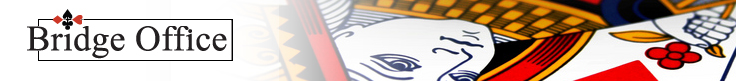 Vraag 2
Jammer! Dat is niet het goede antwoord.
Ik open 2 SA. Partner 3♦ [Jacoby]. Ik bied met deze hand?
Ook nu is het weer slagen tellen. Ik kan ook van de andere kant gaan tellen.Maken zal ik vermoedelijk 5♥ maar maximaal 6♥ slagen, 1♦ slag en 2♣ slagen.Dus maximaal 9 slagen. Ik bied 3 ♥.
Terug
Vragen menu
Volgende
© Bridge Office - Serie 4 - Les 9
© Bridge Office - Serie 4 - Les 9
[Speaker Notes: Vraag 2 fout]
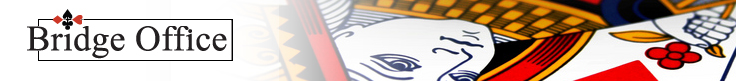 Vraag 3
Ik open 2 SA. Partner 3♣ [Stayman]. U biedt met deze hand?
3♠
4♠
3SA
22 punten
Terug
Vragen menu
Volgende
© Bridge Office - Serie 4 - Les 9
© Bridge Office - Serie 4 - Les 9
[Speaker Notes: Vraag 3]
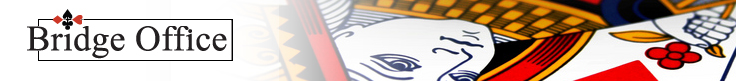 Vraag 3
Jammer! Dat is niet het goede antwoord.
Ik open 2 SA. Partner 3♣ [Stayman]. U biedt met deze hand?
Loop niet te hard van stapel. Want stel dat uw partner een 4-kaart ♥ heeft.Punten zijn er genoeg. Maar heeft u geen fit in de ♠, dan moet het 3SA worden.Daarom bied ik 3♠.
Terug
Vragen menu
Volgende
© Bridge Office - Serie 4 - Les 9
© Bridge Office - Serie 4 - Les 9
[Speaker Notes: Vraag 3 fout]
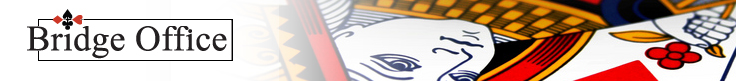 Vraag 4
Ik open 2 SA. Partner 3♦ [Jacoby]. Ik bied?
3SA
3♥
4♥
20 punten
Terug
Vragen menu
Volgende
© Bridge Office - Serie 4 - Les 9
© Bridge Office - Serie 4 - Les 9
[Speaker Notes: Vraag 4]
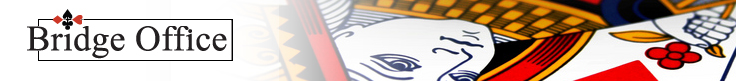 Vraag 4
Jammer! Dat is niet het goede antwoord.
Ik open 2 SA. Partner 3♦ [Jacoby]. Ik bied?
Samen minimaal 10 troeven. Omdat mijn partner een 6-kaart heeft, moet hij ook minimaal één korte kleur hebben. Is dat ♠, dan kan ik  2♦ slagen en 2♣ slagen afgeven. Dan moet ik er ook nog vanuit gaan dat mijn partner ♥ heer heeft. Ik bied 3♥.
Terug
Vragen menu
Volgende
© Bridge Office - Serie 4 - Les 9
© Bridge Office - Serie 4 - Les 9
[Speaker Notes: Vraag 4 fout]
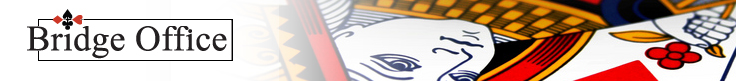 Vraag 5
Ik open 2 SA. Partner 3♥ [Jacoby]. Met deze hand bied ik?
3SA
3♠
4♠
20 punten
Terug
Vragen menu
Volgende
© Bridge Office - Serie 4 - Les 9
© Bridge Office - Serie 4 - Les 9
[Speaker Notes: Vraag 5]
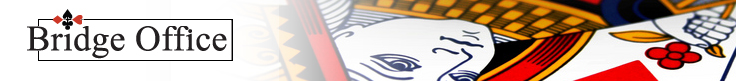 Vraag 5
Jammer! Dat is niet het goede antwoord.
Ik open 2 SA. Partner 3♥ [Jacoby]. Met deze hand bied ik?
Het is zo vaak met deze openingen.Ondanks dat ik de punten heb, gaat mijn partner de beslissing nemen.Wanneer mijn partner alleen ♠VB10876 en de tegenpartij start met ♠, dan zie ik de bui al hangen. Gewoon 3♠.
Terug
Vragen menu
Volgende
© Bridge Office - Serie 4 - Les 9
© Bridge Office - Serie 4 - Les 9
[Speaker Notes: Vraag 5 fout]
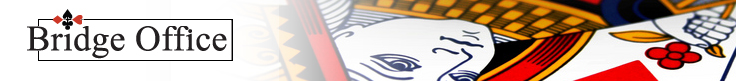 Vraag 6
Ik open 2 SA. Partner 3♥ [Jacoby]. Met deze hand bied ik?
3♠
4♣
4♠
20 punten
Terug
Vragen menu
Volgende
© Bridge Office - Serie 4 - Les 9
© Bridge Office - Serie 4 - Les 9
[Speaker Notes: Vraag 6]
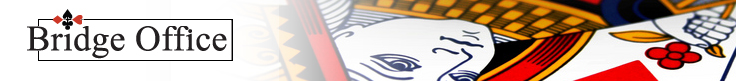 Vraag 6
Jammer! Dat is niet het goede antwoord.
Ik open 2 SA. Partner 3♥ [Jacoby]. Met deze hand bied ik?
Ziet u het al gebeuren. Oost heeft ♠ aas.West start met een kleine ♠.Geef dan al bijna zeker 2♠ slagen af.Ook hier bied ik 3♠.
Terug
Vragen menu
Volgende
© Bridge Office - Serie 4 - Les 9
© Bridge Office - Serie 4 - Les 9
[Speaker Notes: Vraag 6 fout]
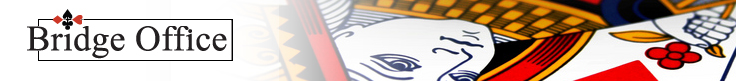 Vraag 7
Ik open 2 SA. Partner 3♣ [Stayman]. U biedt met deze hand?
3♥
3♠
4♣
22 punten
Terug
Vragen menu
Volgende
© Bridge Office - Serie 4 - Les 9
© Bridge Office - Serie 4 - Les 9
[Speaker Notes: Vraag 7]
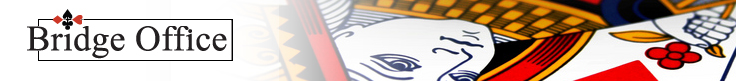 Vraag 7
Jammer! Dat is niet het goede antwoord.
Ik open 2 SA. Partner 3♣ [Stayman]. U biedt met deze hand?
Stel dat mijn partner een 4-kaart ♠ heeft en ik bied 3♥. Wat zal mijn partner dan bieden? Precies. 3SA. Biedt hij na mijn 3♥ niet 4♥, dan heeft hij een 4-kaart ♠.Na zijn 3SA bied ik 4 ♥. Dus mij  bod is 3♥.
Terug
Vragen menu
Volgende
© Bridge Office - Serie 4 - Les 9
© Bridge Office - Serie 4 - Les 9
[Speaker Notes: Vraag 7 fout]
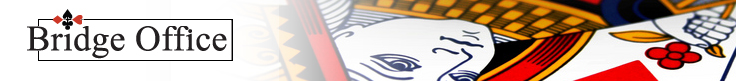 Vraag 8
Ik open 2 SA. Partner 3♦ [Jacoby]. U biedt met deze hand?
3♥
4♥
3SA
22 punten
Terug
Vragen menu
Volgende
© Bridge Office - Serie 4 - Les 9
© Bridge Office - Serie 4 - Les 9
[Speaker Notes: Vraag 8]
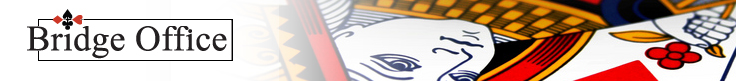 Vraag 8
Jammer! Dat is niet het goede antwoord.
Ik open 2 SA. Partner 3♦ [Jacoby]. U biedt met deze hand?
Heeft mijn partner ♥HVB1098 en west start met een kleine ♠, dan is het te hopen dat de korte kleur van mijn partner ♠ is.Anders zie ik het donker in. Ik bied 3 ♥.
Terug
Vragen menu
Volgende
© Bridge Office - Serie 4 - Les 9
© Bridge Office - Serie 4 - Les 9
[Speaker Notes: Vraag 8 fout]
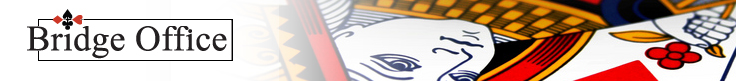 Vraag 9
Ik open 2 SA. Partner 3♥ [Jacoby]. Wat gaat u bieden?
4♠
3♠
3SA
21 punten
Terug
Vragen menu
Volgende
© Bridge Office - Serie 4 - Les 9
© Bridge Office - Serie 4 - Les 9
[Speaker Notes: Vraag 9]
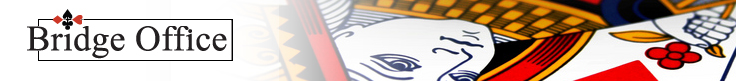 Vraag 9
Jammer! Dat is niet het goede antwoord.
Ik open 2 SA. Partner 3♥ [Jacoby]. Wat gaat u bieden?
Partner en ik hebben 10 ♠. Ik mag toch aannemen dat ik daar 6 slagen mee maak.Dan maak ik nog ♥AH en ♦AH.Samen 10 slagen. Dus ik bied STOP: 4♠.
Terug
Vragen menu
Volgende
© Bridge Office - Serie 4 - Les 9
© Bridge Office - Serie 4 - Les 9
[Speaker Notes: Vraag 9 fout]
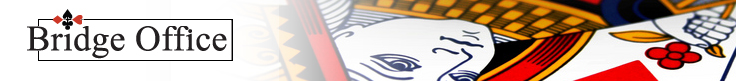 Vraag 10
Ik open 2 SA. Partner 3♦ [Jacoby]. Wat gaat u bieden?
3SA
3♥
4♥
20 punten
Terug
Vragen menu
Volgende
© Bridge Office - Serie 4 - Les 9
© Bridge Office - Serie 4 - Les 9
[Speaker Notes: Vraag 10]
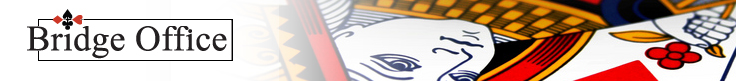 Vraag 10
Jammer! Dat is niet het goede antwoord.
Ik open 2 SA. Partner 3♦ [Jacoby]. Wat gaat u bieden?
Is 2♦ slagen en ♣ aas afgeven realistisch?Mijn partner moet minimaal ♥ aas hebben. Soms moet je risico’s nemen om ergens te komen. Heeft mijn partner geen ♥ aas, dan maar hopen de tegenpartij met ♠ of ♣ start.Ik bied STOP: 4♥.
Terug
Vragen menu
Volgende
© Bridge Office - Serie 4 - Les 9
© Bridge Office - Serie 4 - Les 9
[Speaker Notes: Vraag 10 fout]
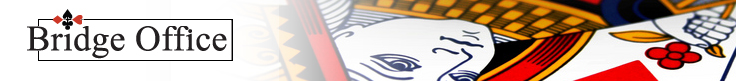 Vraag 11
Ik open 2 SA. Partner 3♥ [Jacoby]. Wat gaat u bieden?
3SA
3♠
4♠
20 punten
Terug
Vragen menu
Volgende
© Bridge Office - Serie 4 - Les 9
© Bridge Office - Serie 4 - Les 9
[Speaker Notes: Vraag 11]
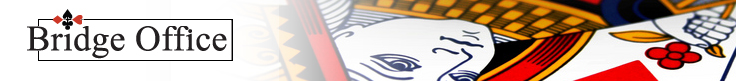 Vraag 11
Jammer! Dat is niet het goede antwoord.
Ik open 2 SA. Partner 3♥ [Jacoby]. Wat gaat u bieden?
Gewoon teveel verliezers, om 4♠ te bieden.Dan maar hopen dat mijn partner wat punten heeft. Ik bied 3♠.
Terug
Vragen menu
Volgende
© Bridge Office - Serie 4 - Les 9
© Bridge Office - Serie 4 - Les 9
[Speaker Notes: Vraag 11 fout]
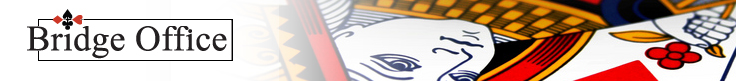 Vraag 12
Ik open 2 SA. Partner 3♥ [Jacoby]. Ik bied met deze hand?
3SA
3♠
4♠
20 punten
Terug
Vragen menu
Volgende
© Bridge Office - Serie 4 - Les 9
© Bridge Office - Serie 4 - Les 9
[Speaker Notes: Vraag 12]
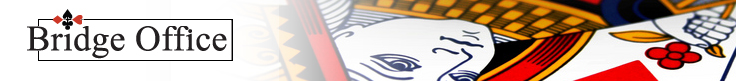 Vraag 12
Jammer! Dat is niet het goede antwoord.
Ik open 2 SA. Partner 3♥ [Jacoby]. Ik bied met deze hand?
Troeven die hebben wij genoeg.Start de tegenpartij met ♣, dan krijg ik toch een probleem. Ik bied 3♠.
Terug
Vragen menu
Volgende
© Bridge Office - Serie 4 - Les 9
© Bridge Office - Serie 4 - Les 9
[Speaker Notes: Vraag 12 fout]
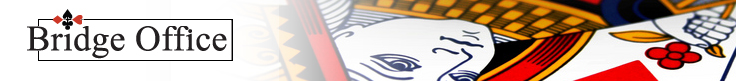 Vraag 13
Ik open 2 SA. Partner 3♥ [Jacoby]. Ik bied met deze hand?
3SA
3♠
4♠
20 punten
Terug
Vragen menu
Volgende
© Bridge Office - Serie 4 - Les 9
© Bridge Office - Serie 4 - Les 9
[Speaker Notes: Vraag 13]
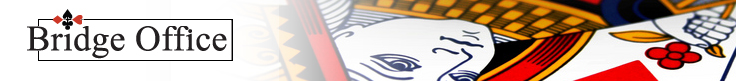 Vraag 13
Jammer! Dat is niet het goede antwoord.
Ik open 2 SA. Partner 3♥ [Jacoby]. Ik bied met deze hand?
Net zo in ieder spel is de uitkomst of de tweede ronde spel bepalend. Wordt niet met ♥ gestart, dan heb ik kans dat ik 4♠ maak. Geef ♦ aas, ♣ aas en een ♠ af.Toch maar 3♠.
Terug
Vragen menu
Volgende
© Bridge Office - Serie 4 - Les 9
© Bridge Office - Serie 4 - Les 9
[Speaker Notes: Vraag 10 fout]
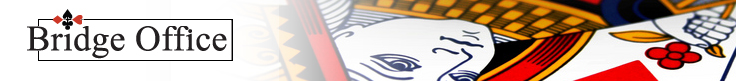 Vraag 14
Ik open 2 SA. Partner 3♦ [Jacoby]. Wat gaat u bieden?
3♥
4♥
3SA
21 punten
Terug
Vragen menu
Volgende
© Bridge Office - Serie 4 - Les 9
© Bridge Office - Serie 4 - Les 9
[Speaker Notes: Vraag 14]
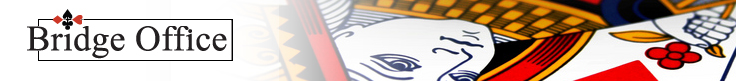 Vraag 14
Jammer! Dat is niet het goede antwoord.
Ik open 2 SA. Partner 3♦ [Jacoby]. Wat gaat u bieden?
Echt een hand, als je er naar kijkt dan denk je WOW!! Maar overschat ze niet.Ook uw 4333 verdeling is in troef niet zo mooi.  Ik bied met deze hand 3♥.
Terug
Vragen menu
Volgende
© Bridge Office - Serie 4 - Les 9
© Bridge Office - Serie 4 - Les 9
[Speaker Notes: Vraag 14 fout]
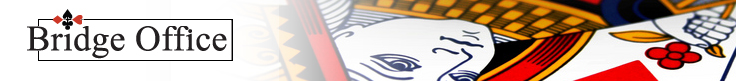 Vraag 15
Ik open 2 SA. Partner 3♣ [Stayman]. Wat biedt u met deze hand?
3♦
3♥
3SA
20 punten
Terug
Vragen menu
Volgende
© Bridge Office - Serie 4 - Les 9
© Bridge Office - Serie 4 - Les 9
[Speaker Notes: Vraag 15]
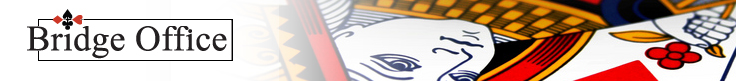 Vraag 15
Jammer! Dat is niet het goede antwoord.
Ik open 2 SA. Partner 3♣ [Stayman]. Wat biedt u met deze hand?
Wanneer mijn partner Stayman biedt, dan vraagt hij of ik een 4-kaart in een hoge kleur heb. Die heb ik. Dus die bied ik ook. 3♥.
Terug
Vragen menu
Volgende
© Bridge Office - Serie 4 - Les 9
© Bridge Office - Serie 4 - Les 9
[Speaker Notes: Vraag 15 fout]
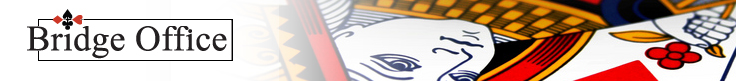 Vraag 16
Ik open 2 SA. Partner 3♦ [Jacoby]. U biedt?
4♥
3SA
3♥
20 punten
Terug
Vragen menu
Volgende
© Bridge Office - Serie 4 - Les 9
© Bridge Office - Serie 4 - Les 9
[Speaker Notes: Vraag 16]
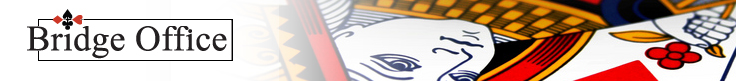 Vraag 16
Jammer! Dat is niet het goede antwoord.
Ik open 2 SA. Partner 3♦ [Jacoby]. U biedt?
Het aantal topslagen in deze hand zijn  gewoon te weinig om meteen de manche te bieden. Daarom bied ik 3♥.
Terug
Vragen menu
Volgende
© Bridge Office - Serie 4 - Les 9
© Bridge Office - Serie 4 - Les 9
[Speaker Notes: Vraag 16 fout]
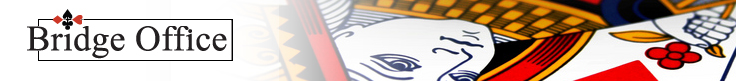 Vraag 17
Ik open 2 SA. Partner 3♣ [Stayman]. Ik bied met deze hand?
3SA
3♠
3♦
20 punten
Terug
Vragen menu
Volgende
© Bridge Office - Serie 4 - Les 9
© Bridge Office - Serie 4 - Les 9
[Speaker Notes: Vraag 17]
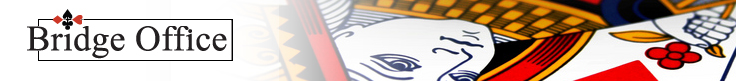 Vraag 17
Jammer! Dat is niet het goede antwoord.
Ik open 2 SA. Partner 3♣ [Stayman]. Ik bied met deze hand?
Ik moet gewoon antwoorden op wat mijn partner vraagt. Ik heb een 4-kaart hoog en die bied ik dan ook. 3♠.
Terug
Vragen menu
Volgende
© Bridge Office - Serie 4 - Les 9
© Bridge Office - Serie 4 - Les 9
[Speaker Notes: Vraag 17 fout]
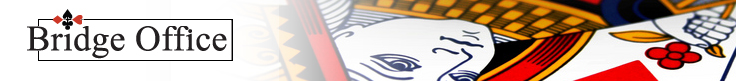 Vraag 18
Ik open 2 SA. Partner 3♥ [Jacoby]. U biedt met deze hand?
3♠
4♥
4♠
20 punten
Terug
Vragen menu
Volgende
© Bridge Office - Serie 4 - Les 9
© Bridge Office - Serie 4 - Les 9
[Speaker Notes: Vraag 18]
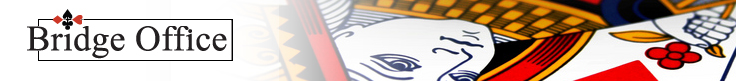 Vraag 18
Jammer! Dat is niet het goede antwoord.
Ik open 2 SA. Partner 3♥ [Jacoby]. U biedt met deze hand?
Wanneer ik meteen de manche bied en er wordt gestart met ♠, dan heb ik al een probleem. Hoe zitten de ♦ en hoe zitten de ♣.Ik bied 3♠.
Terug
Vragen menu
Volgende
© Bridge Office - Serie 4 - Les 9
© Bridge Office - Serie 4 - Les 9
[Speaker Notes: Vraag 18 fout]
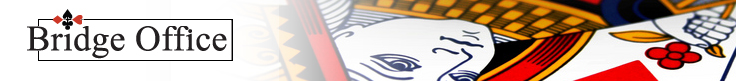 Vraag 19
Ik open 2 SA. Partner 3♥ [Jacoby]. U biedt met deze hand?
4♥
4♠
3♠
21 punten
Terug
Vragen menu
Volgende
© Bridge Office - Serie 4 - Les 9
© Bridge Office - Serie 4 - Les 9
[Speaker Notes: Vraag 19]
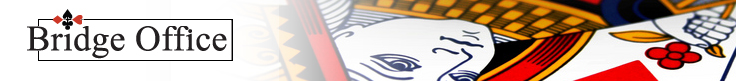 Vraag 19
Jammer! Dat is niet het goede antwoord.
Ik open 2 SA. Partner 3♥ [Jacoby]. U biedt met deze hand?
Ook met deze hand laat ik mijn partner beslissen of het de manche moet worden.Ik bied 3♠.
Terug
Vragen menu
Volgende
© Bridge Office - Serie 4 - Les 9
© Bridge Office - Serie 4 - Les 9
[Speaker Notes: Vraag 19 fout]
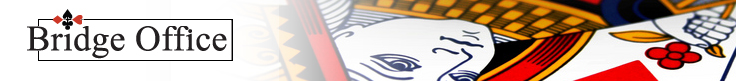 Vraag 20
Ik open 2 SA. Partner 3♥ [Jacoby]. U biedt met deze hand?
4♠
4♥
3♠
21 punten
Terug
Vragen menu
Volgende
© Bridge Office - Serie 4 - Les 9
© Bridge Office - Serie 4 - Les 9
[Speaker Notes: Vraag 19]
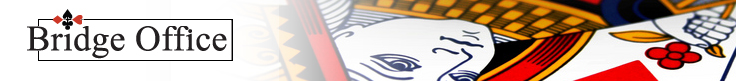 Vraag 20
Jammer! Dat is niet het goede antwoord.
Ik open 2 SA. Partner 3♥ [Jacoby]. U biedt met deze hand?
Mijn 4333 verdeling laat mij beslissen om niet de manche te bieden. Ik bied 3♠.
Terug
Vragen menu
Volgende
© Bridge Office - Serie 4 - Les 9
© Bridge Office - Serie 4 - Les 9
[Speaker Notes: Vraag 20 fout]
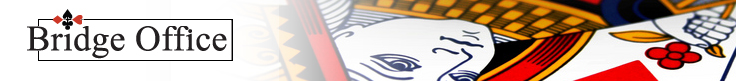 Vraag 21
Ik open 2 SA. Partner 3♥ [Jacoby]. U biedt met deze hand?
4♠
3♠
3SA
21 punten
Terug
Vragen menu
Volgende
© Bridge Office - Serie 4 - Les 9
© Bridge Office - Serie 4 - Les 9
[Speaker Notes: Vraag 21]
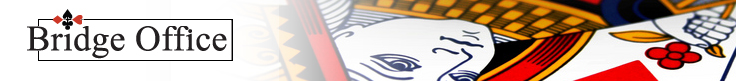 Vraag 21
Jammer! Dat is niet het goede antwoord.
Ik open 2 SA. Partner 3♥ [Jacoby]. U biedt met deze hand?
Met ♠AH5 ga ik er van uit dat ik 6 ♠ slagen maak. Dan maak ik ook 3 ♥ slagen en 1 ♣ slag. Daarom bied ik STOP: 4♠.
Terug
Vragen menu
Volgende
© Bridge Office - Serie 4 - Les 9
© Bridge Office - Serie 4 - Les 9
[Speaker Notes: Vraag 21 fout]
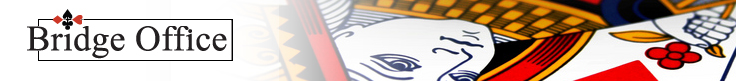 Vraag 22
Ik open 2 SA. Partner 3♦ [Jacoby]. U biedt met deze hand?
3SA
3♥
4♥
22 punten
Terug
Vragen menu
Volgende
© Bridge Office - Serie 4 - Les 9
© Bridge Office - Serie 4 - Les 9
[Speaker Notes: Vraag 22]
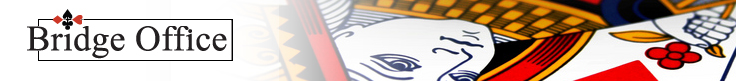 Vraag 22
Jammer! Dat is niet het goede antwoord.
Ik open 2 SA. Partner 3♦ [Jacoby]. U biedt met deze hand?
Ik ben altijd een positief mens, maar wordt ook regelmatig terug gefloten. Ik denk dat mijn partner niet blij zal zijn, wanneer ik met deze hand de manche zou bieden.Stel hij heeft 0 punten. ♥ 987542. Oeps!Ik bied 3♥.
Terug
Vragen menu
Volgende
© Bridge Office - Serie 4 - Les 9
© Bridge Office - Serie 4 - Les 9
[Speaker Notes: Vraag 22 fout]
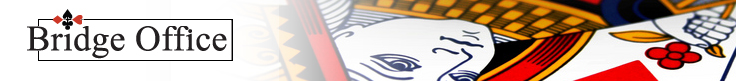 Vraag 23
Ik open 2 SA. Partner 3♥ [Jacoby]. U biedt met deze hand?
3♠
4♠
3SA
20 punten
Terug
Vragen menu
Volgende
© Bridge Office - Serie 4 - Les 9
© Bridge Office - Serie 4 - Les 9
[Speaker Notes: Vraag 23]
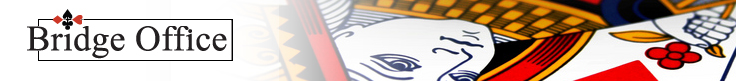 Vraag 23
Jammer! Dat is niet het goede antwoord.
Ik open 2 SA. Partner 3♥ [Jacoby]. U biedt met deze hand?
Bridge is tellen. Ik maak 3 ♣ slagen, 2 ♥ slagen en vermoedelijk 5 schoppen slagen.Ik ga voor STOP: 4♠.
Terug
Vragen menu
Volgende
© Bridge Office - Serie 4 - Les 9
© Bridge Office - Serie 4 - Les 9
[Speaker Notes: Vraag 23 fout]
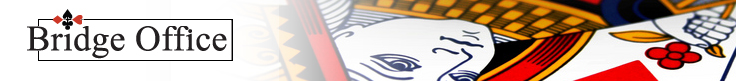 Vraag 24
Ik open 2 SA. Partner 3♥ [Jacoby]. U biedt met deze hand?
3SA
4♥
3♥
20 punten
Terug
Vragen menu
Volgende
© Bridge Office - Serie 4 - Les 9
© Bridge Office - Serie 4 - Les 9
[Speaker Notes: Vraag 24]
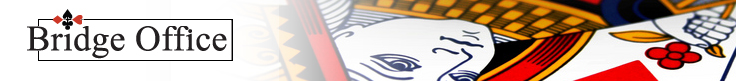 Vraag 24
Jammer! Dat is niet het goede antwoord.
Ik open 2 SA. Partner 3♥ [Jacoby]. U biedt met deze hand?
Ik heb 2 ♠ verliezers, 1 ♦ verliezer en eventueel 1 ♣ verliezer. Dan ben ik, wanneer ik geen ♥ slag afgeef in 4 toch down. Nee. Ik bied 3♥.
Terug
Vragen menu
Volgende
© Bridge Office - Serie 4 - Les 9
© Bridge Office - Serie 4 - Les 9
[Speaker Notes: Vraag 24 fout]
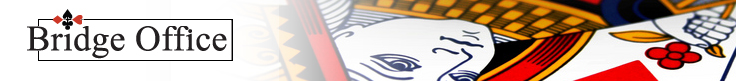 Vraag 25
Ik open 2 SA. Partner 3♦ [Jacoby]. U biedt met deze hand?
3SA
3♥
4♥
22 punten
Terug
Vragen menu
Einde
© Bridge Office - Serie 4 - Les 9
© Bridge Office - Serie 4 - Les 9
[Speaker Notes: Vraag 25]
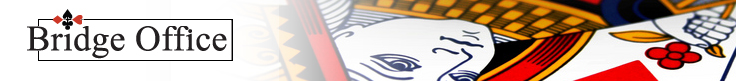 Vraag 25
Jammer! Dat is niet het goede antwoord.
Ik open 2 SA. Partner 3♦ [Jacoby]. U biedt met deze hand?
Maak vermoedelijk 1 ♠ slag, 2 ♦ slagen en 2 ♣ slagen. Dan hoef ik maar 5 ♥ slagen te maken voor de manche. STOP: 4♥.
Terug
Vragen menu
Volgende
© Bridge Office - Serie 4 - Les 9
© Bridge Office - Serie 4 - Les 9
[Speaker Notes: Vraag 25 fout]
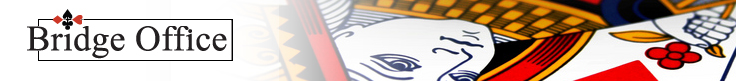 Serie 4 - Les 9
Wanneer u geen rode vraagnummers heeft gehad,PROFICIAT!U heeft dan alle 25 vragen goed beantwoord.
Druk op ESC om de deze test af te sluiten.
Terug
Vragen menu
© Bridge Office - Serie 4 - Les 9
© Bridge Office - Serie 4 - Les 9